Бинарный урок 
математика и английский язык
Тема урока.  Действия  с трехзначными числами
Тема урока. В гостях у чисел
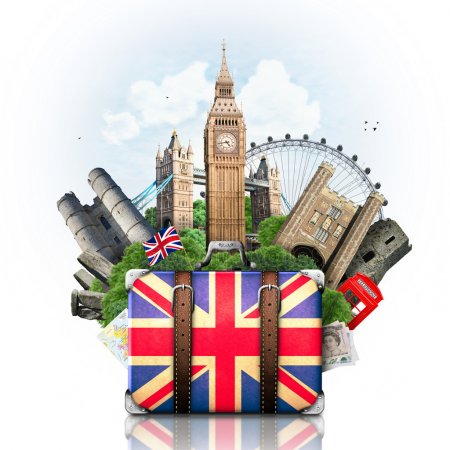 Учителя:
Ралькевич Наталья  Леонидовна 
Монина Татьяна Юрьевна
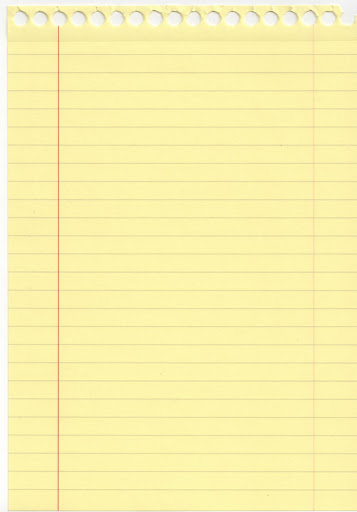 Hello, boys and girls! My name is Mike. I’m 8. I’m from Britain. I want to come to Belarus.
And can you help me with Maths?
Your friend, Mike.
My phone number: 123 708
Model: 1+1=2. One and one is two.
3+3=
3+3+1=
2+5=
5+5=
6+4=
1+2=
2+2=
3+1=
3+2=
1+1+1=
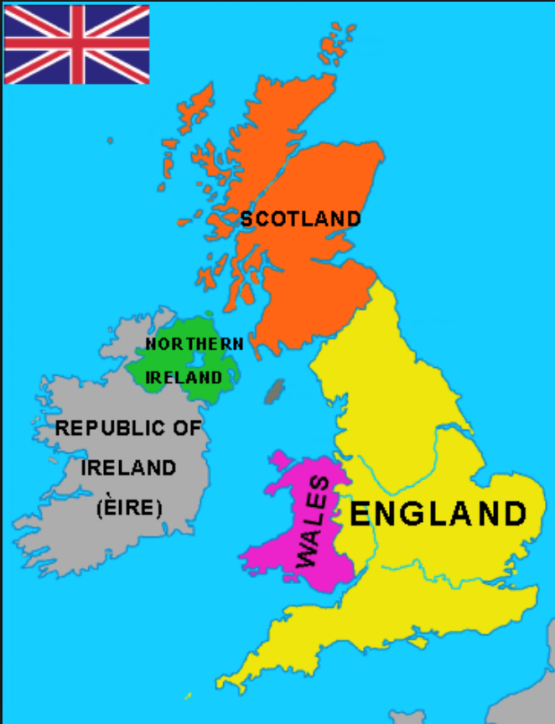 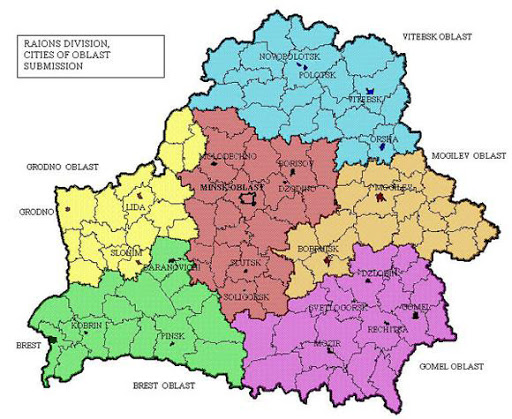 2400 км
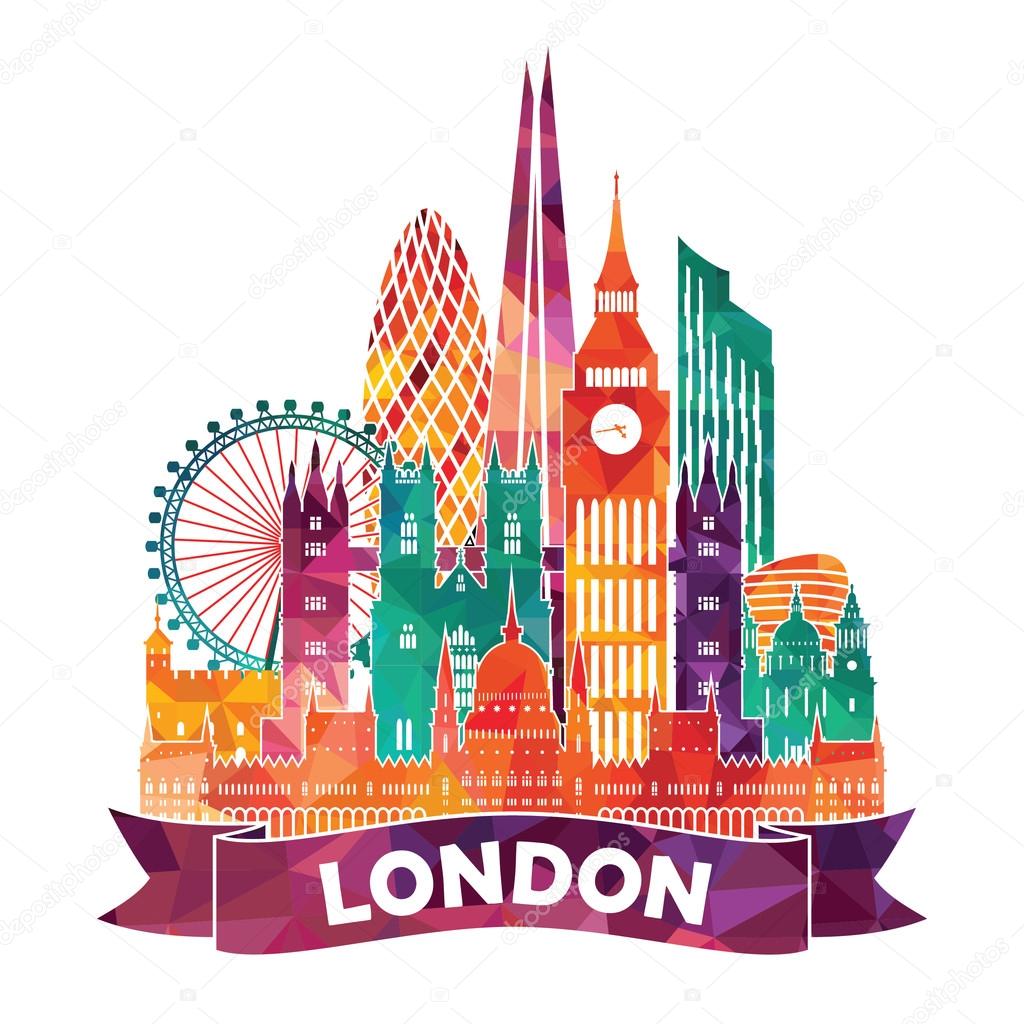 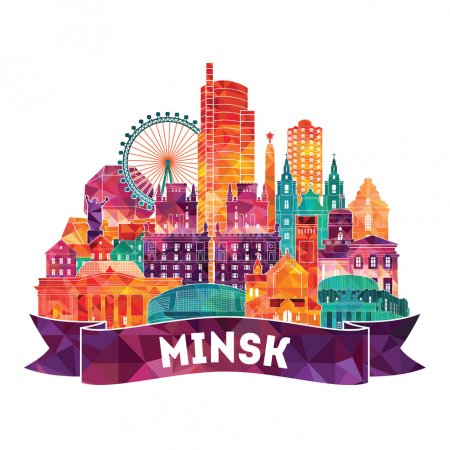 What’s colour?
1 3 20 4 11 7 8 6 9 2 10 16 17 19 5
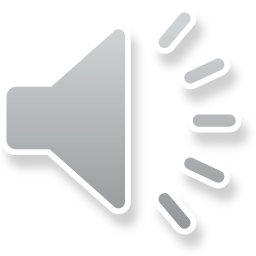 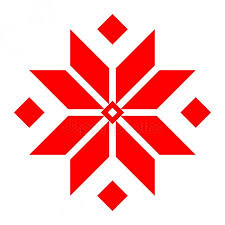 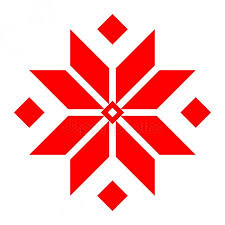 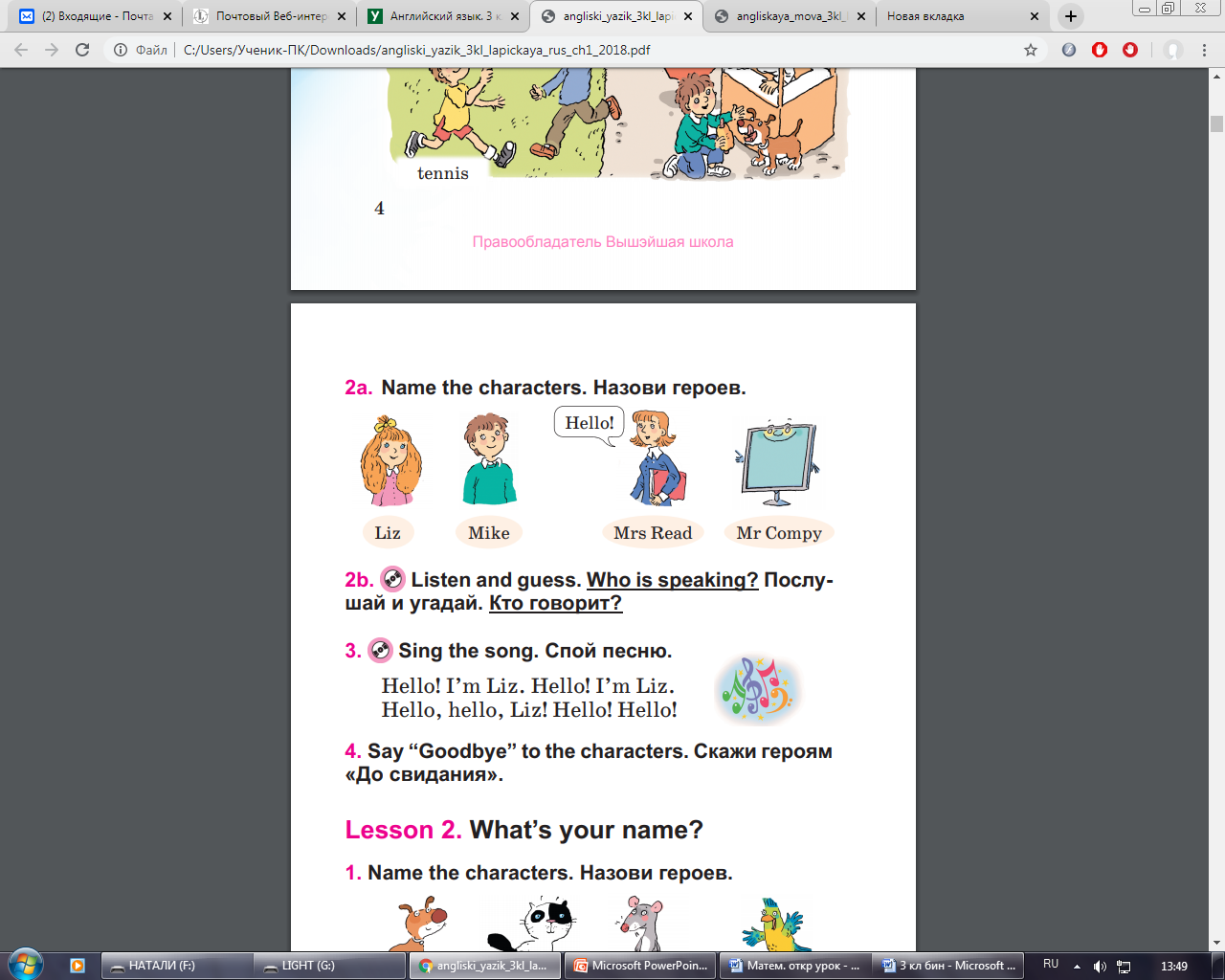 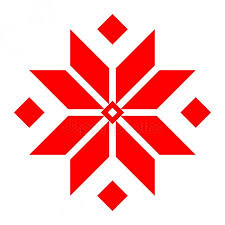 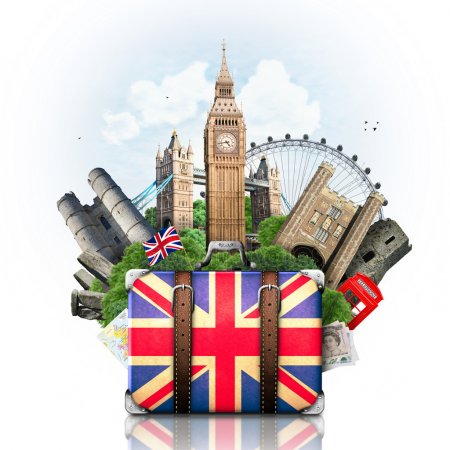 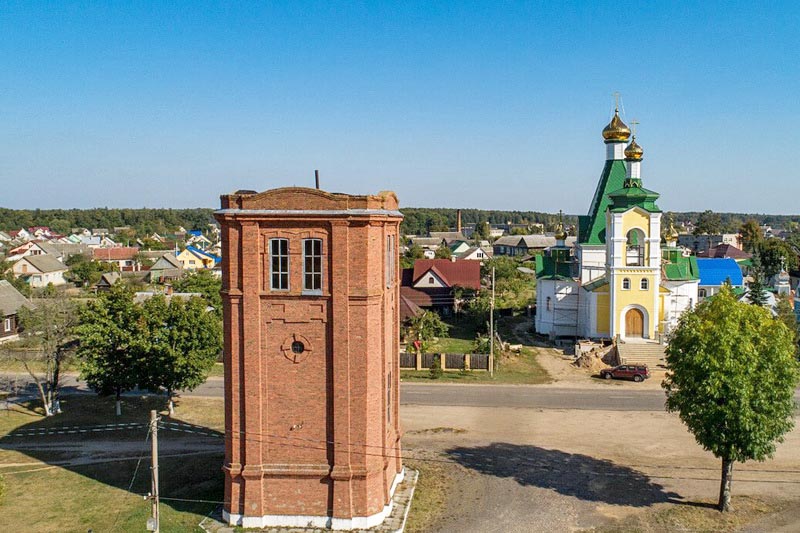 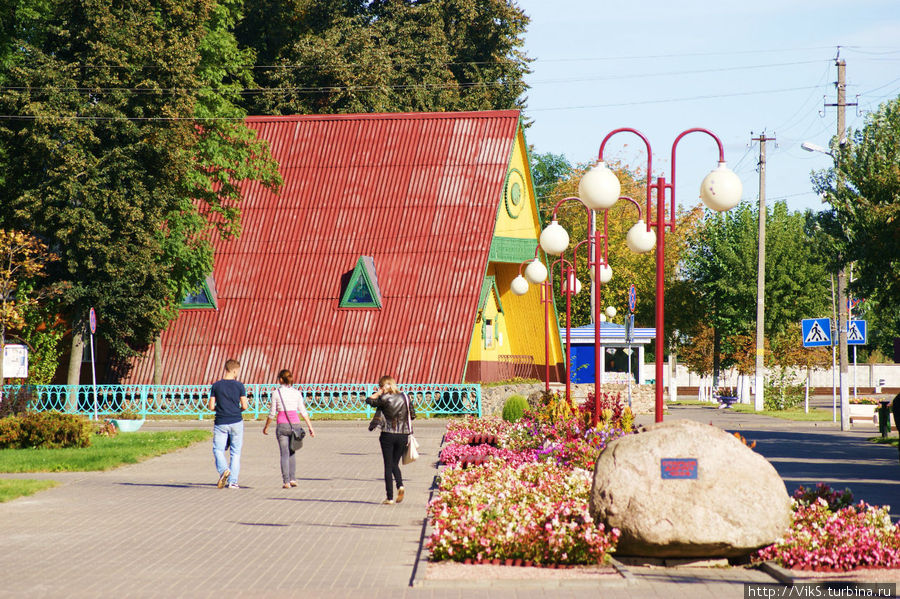 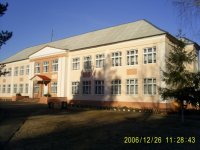 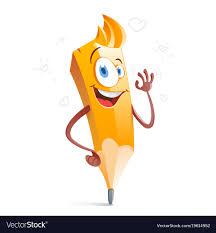 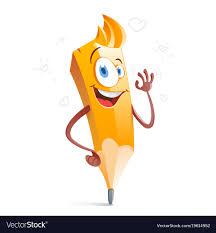 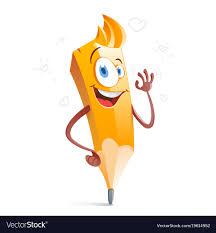 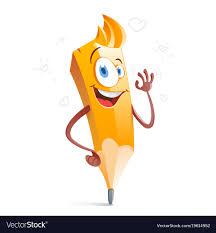 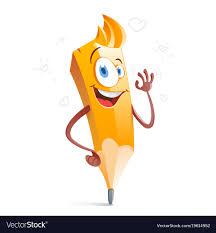 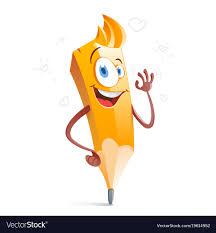 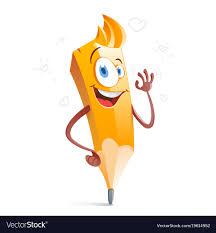 =
?
+
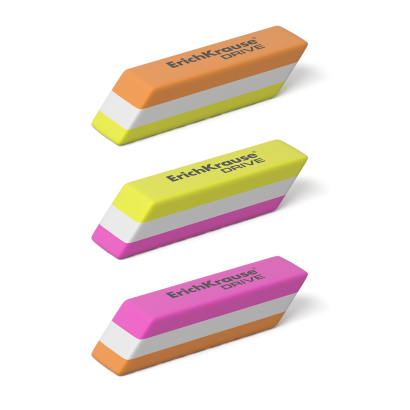 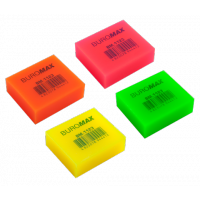 +
=
?
?
+
=
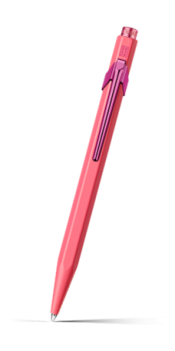 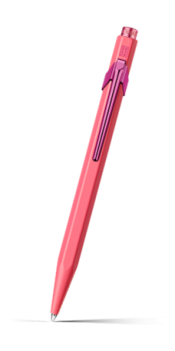 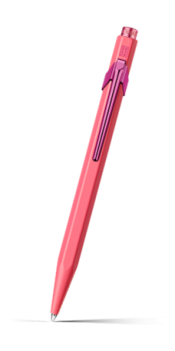 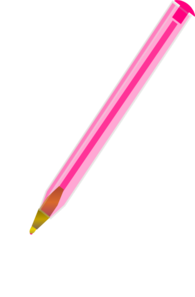 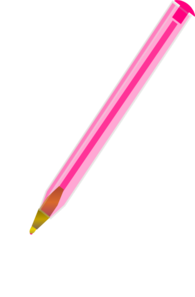 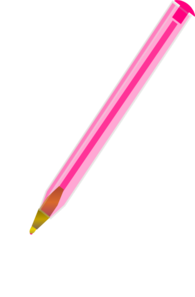 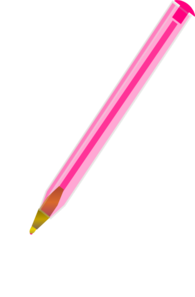 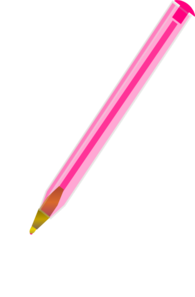 Вариант 1 
1.Какое число меньше 500 на 1?
а) 501      б) 498      в) 499
2. К какому числу надо прибавить 1, чтобы получилось 900?
а) 889     б) 899    в) 898
3.Чему равно значение суммы чисел 300 + 45 ?
а) 354     б) 345       в) 750
4.Уменьшаемое 724 , разность 200. Укажите вычитаемое.
а) 924      б) 524       в) 704
5. Какое число надо записать вместо точек, чтобы равенство стало верным ?
370 +20 = …   + 1 стало верным ?
а) 289      б) 391       в) 389
6. Разность чисел 460 и 320 уменьшите на 100. Ответ:
        а) 40;     б) 680;     в) 880;     г) 580.
Вариант II
1. Какое число меньше 700 на 1?
а) 701     б) 699      в) 698
2. К какому числу надо прибавить 1, чтобы получилось 500?
а) 449     б) 399     в) 499
3. Чему равно значение суммы чисел 304 + 45 ?
а) 385       б) 345      в) 349
4. Вычитаемое 462 , разность 20. Укажите уменьшаемое.
а) 442      б) 482     в) 662
5. Какое число надо записать вместо точек, чтобы равенство  стало верным ?
470 + 30 = … + 1
а) 399      б) 501      в) 499
6. Сумму чисел 370 и 190 уменьшите в 8 раз. Ответ:
         а) 10;   б) 18;   в) 70;    г) 552.
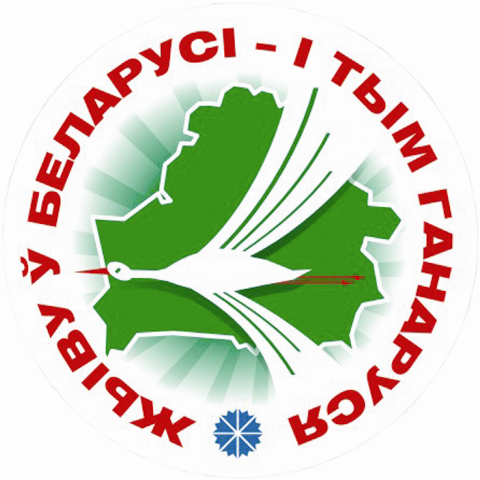 How are you?
Happy
OK
Sad
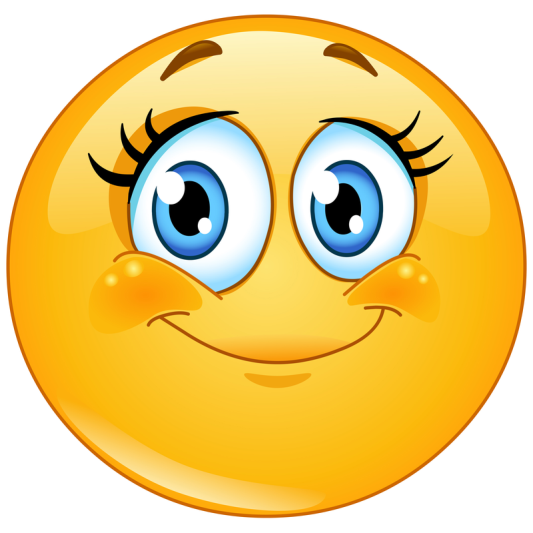 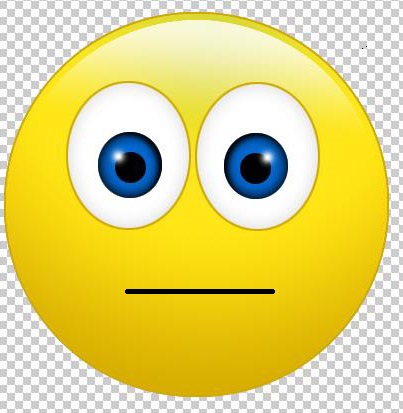 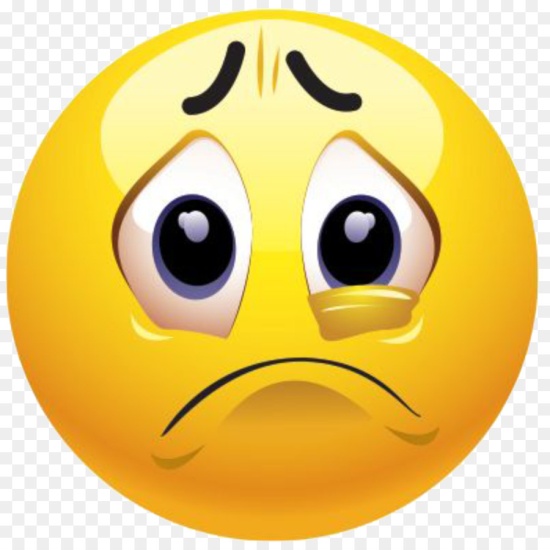